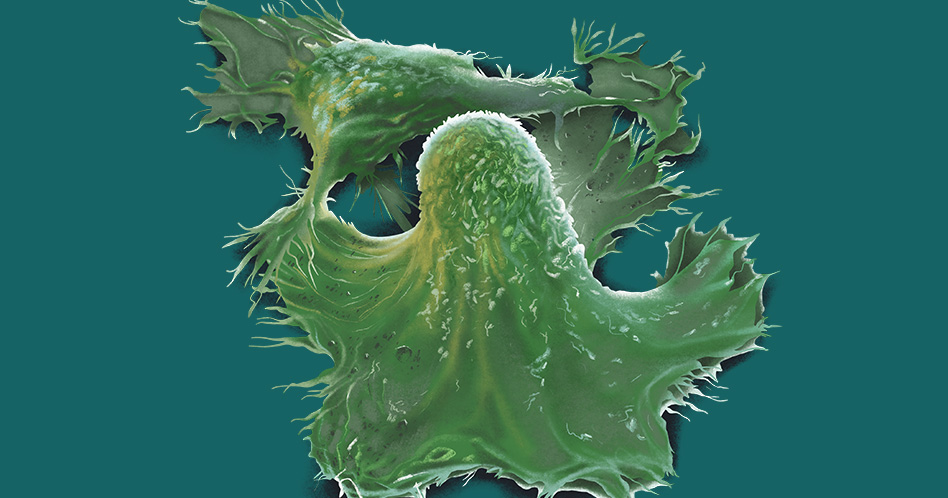 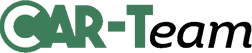 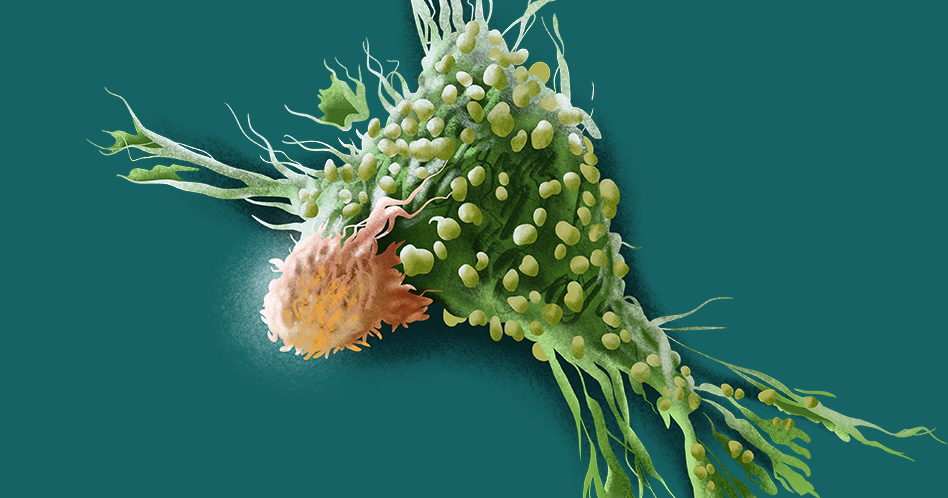 CAR-T CELLS IN DLBCL
Armando Santoro, Stefania Bramanti
Ematologia e Oncologia MedicaHumanitas Cancer CenterHumanitas Clinical and Research Hospital IRCCSRozzano (MI)
SCHOLAR-1 study
Retrospective study that analyzed response rate and survival outcome of salvage chemotherapy in R/R DLBCL patients
636 patients with relapsed refractory DLBCL defined as:
no response to 4 cycles of initial chemotherapy or 2 cycles of salvage chemotherapy 
or
relapse within 12 months after autologous stem cell transplant (auto-HCT).
ORR 26%; CR 7%; median OS 6.3 months
Mod. da Crump M, et al. Blood 2017; 130: 1800-1808
[Speaker Notes: R/R: relapsed or refractory; ORR: overall response rate; CR: complete response; OS: overall survival; DLBCL: diffuse large B-cell lymphoma; HCT: hematocrit]
JULIET trial: Tisagenlecleucel
CD19 specific, 41BB containing CAR-T, bulk CD3 cells using a lentiviral vector
N=93 infused: ORR=52%, CR=40%
Grade 3/4 CRS = 22% * U Penn grading; Grade 3/4 NT = 12%
PFS
PFS AMONG PATIENTS WITH A RESPONSE
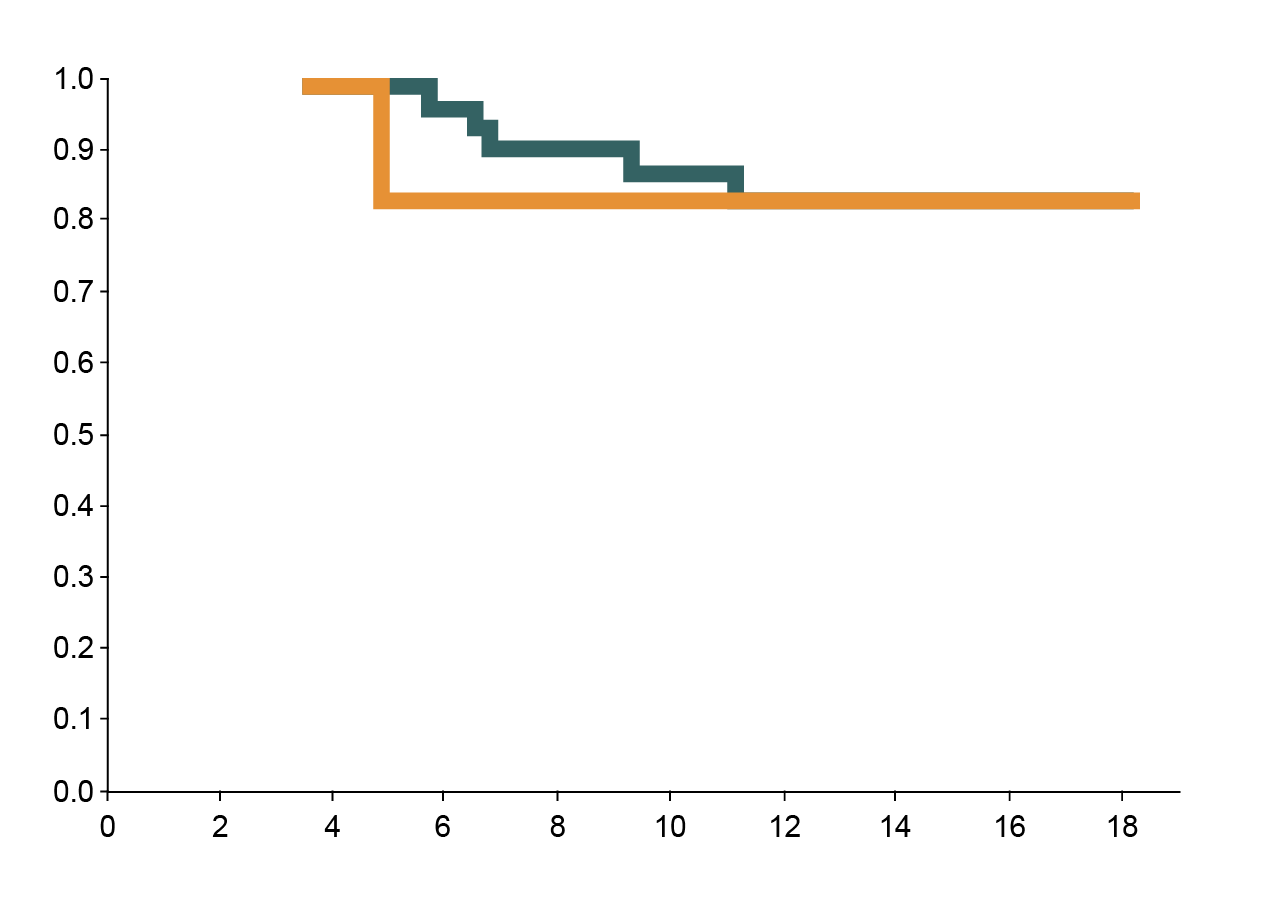 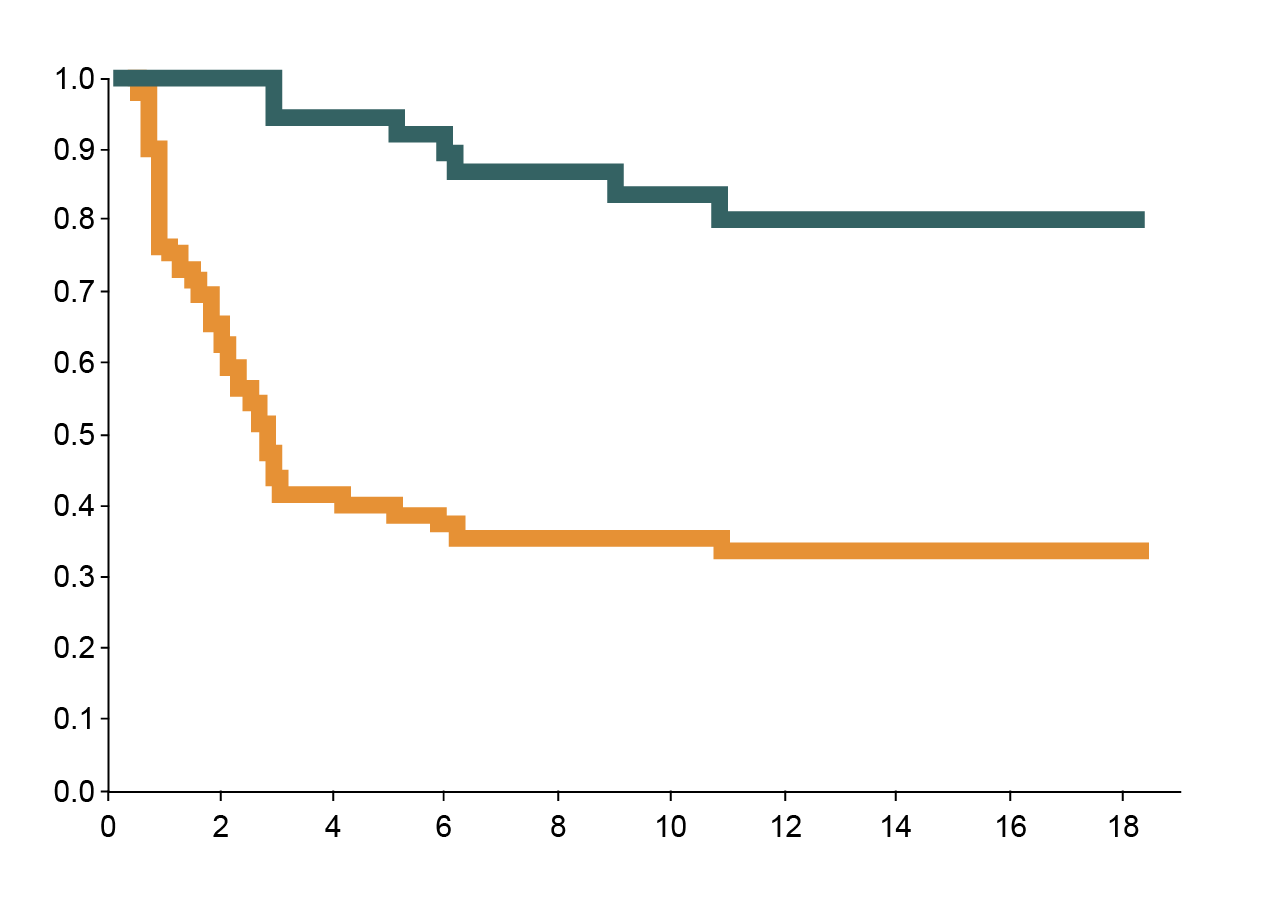 Probability of Remaining Progression-free
Probability of Remaining Progression-free
Patients with complete response
All patients
Patients with complete response at month 3
Patients with partial response at month 3
Months since infusion
Months since infusion
Mod. da Schuster SJ, et al. NEJM 2019; 380: 45-56
[Speaker Notes: CRS: cytokin release syndrome; PFS: progression-free survival]
ZUMA-1 trial: Axicabtagene
CD19 specific, CD28 containing CAR-T, bulk CD3 cells using a retroviral vector
111 patients with relapsed refractory DLBCL, transformed FL and PMBCL were enrolled 
ORR 83%, CR 58%
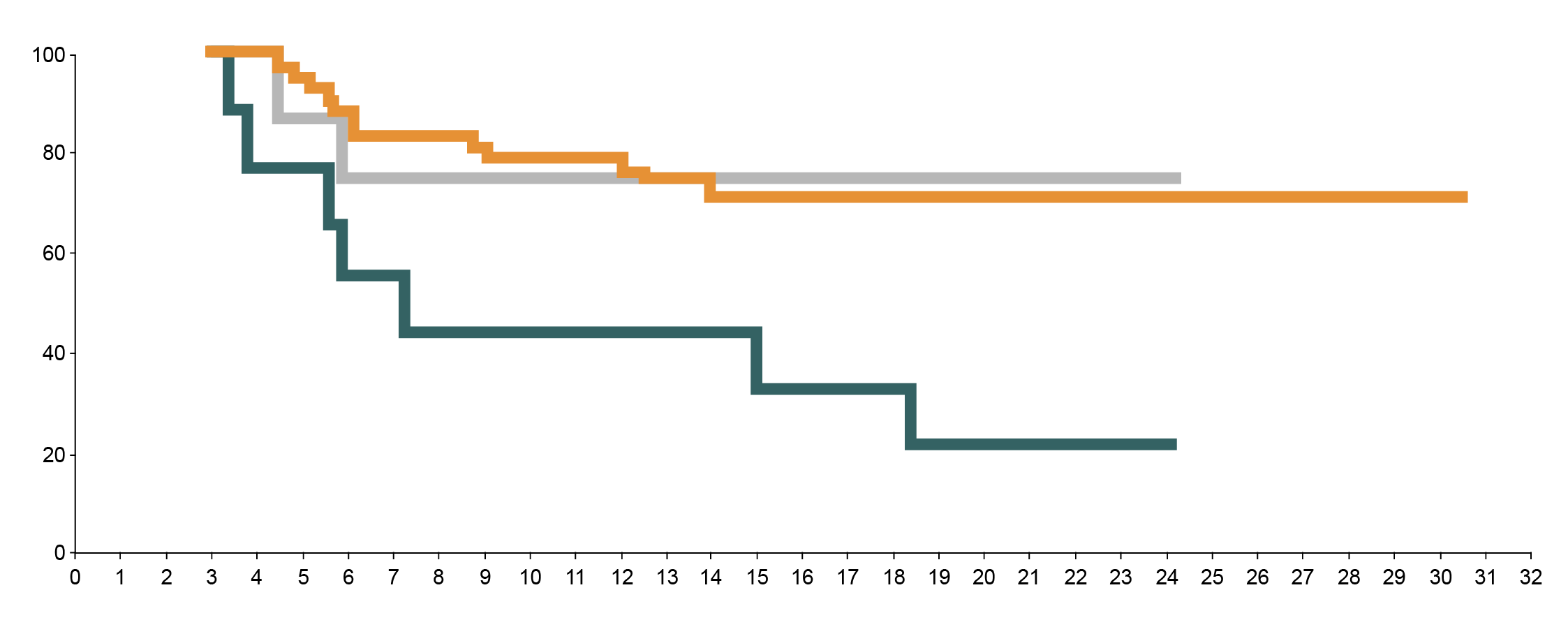 Progression-free survival (%)
Median PFS, months (95% CI)
Complete response
Partial response
Stable disease
NR (NE-NE)
NR (4.4 – NE)
7.3 (3.4 – NE)
Time (months)
Mod. da Locke FL, et al. Lancet Oncol 2019; 20: 31-42
[Speaker Notes: NR: not reported; NE: not estimable; CI: confidence interval; FL: follicular lymphoma; PMBCL: primary mediastinal B-cell lymphoma]
Real-world axi-cel experience: Characteristics of infused patients
124/286° (43%) patients would have been ineligible for ZUMA-1
REASONS FOR ZUMA-1 EXCLUSION
Mod. da Nastoupil LJ, et al. Blood 2018; 132 (suppl_1): 91
[Speaker Notes: GCB: germinal center B-cell; ABC: activated B-cell; TFL: transformed follicular lymphoma; IPI: International Prognostic Index; ASCT: autologous stem cell transplantation; DVT: deep vein thrombosis; PE: pulmonary embolism; CNS: central nervous system; GFR: glomerular filtration rate; SCT: stem cell transplantation]
Real-world axi-cel experience: PFS and OS
PROGRESSION-FREE SURVIVAL
OVERALL SURVIVAL
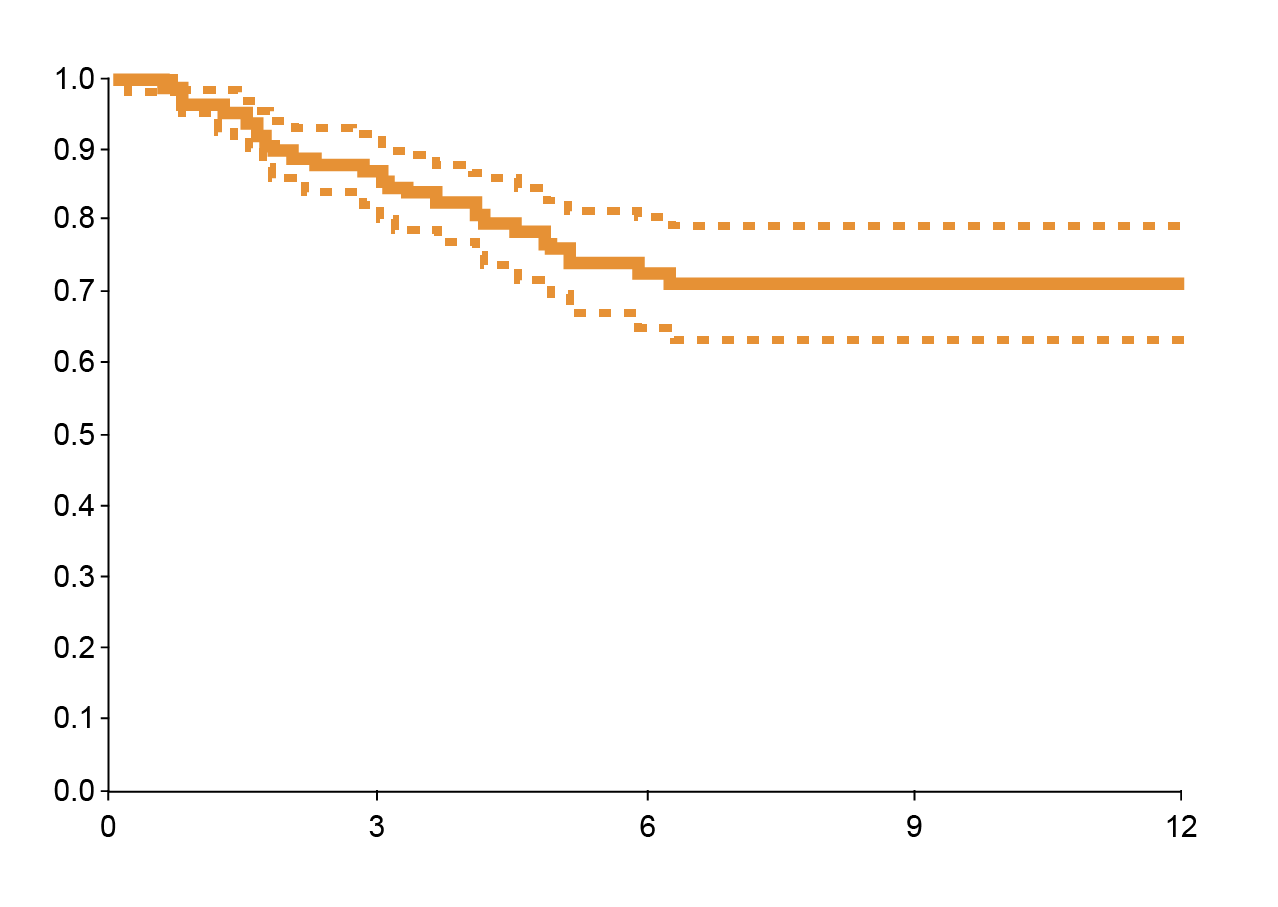 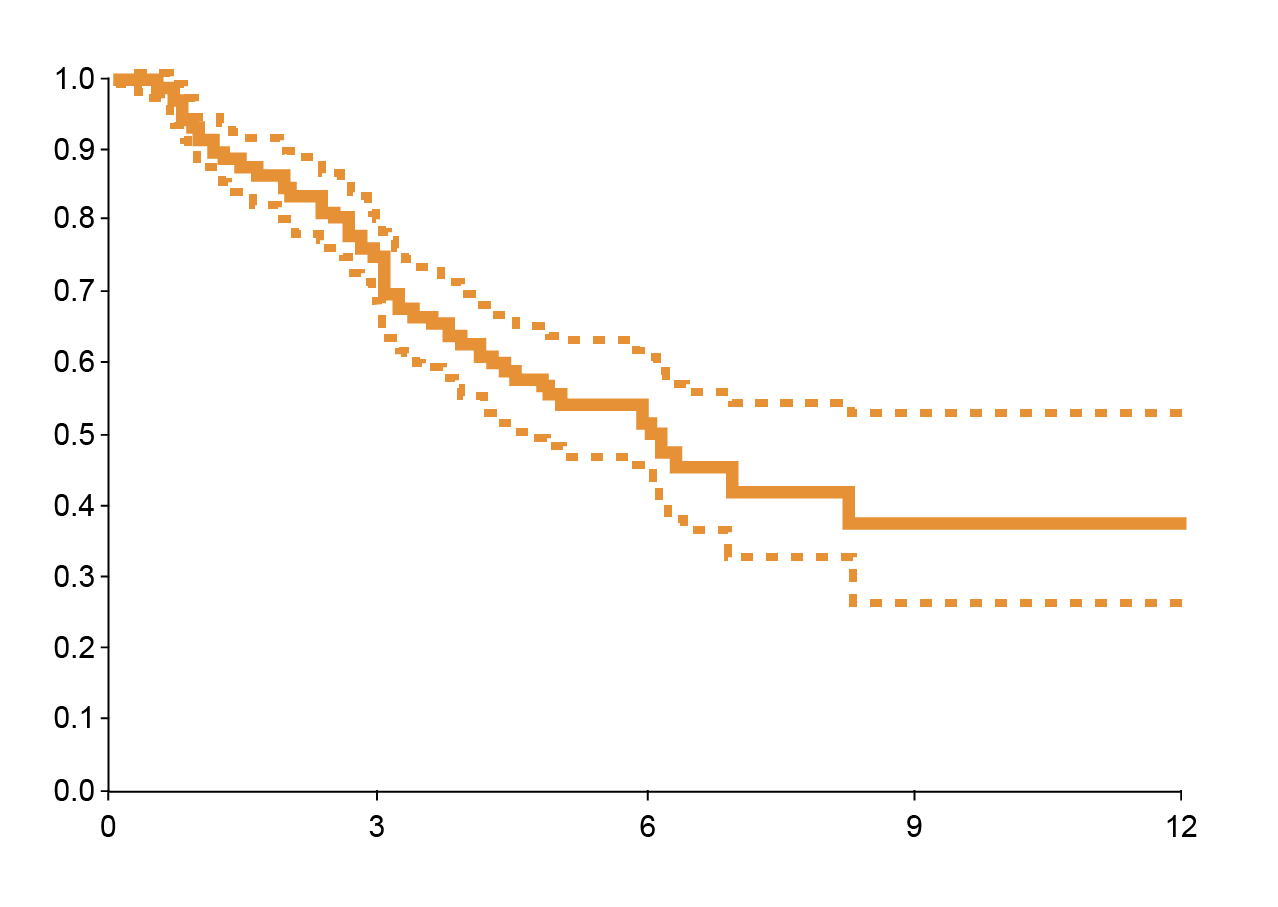 Median PFS time: 6.18 months
95% CI: 4.57 ~ NA months
6 months OS estimate in 72%
(95% CI 65-80%)
Probability
Probability
Time (months)
Time (months)
Mod. da Nastoupil LJ, et al. Blood 2018; 132 (suppl_1): 91
Mod. da Nastoupil LJ, et al. Blood 2018; 132 (suppl_1): 91
[Speaker Notes: PD: progressive disease; HGBCL: high grade B-cell lymphoma; PR: partial response]